Задачи практико-ориентированного характера.
Авторы учителя математики МБОУ «СОШ№1» г.Калтан:
Гордеева Татьяна Александровна
Терентьева Татьяна Николаевна.
Под задачей с практическим содержанием понимается математическая задача, которая  раскрывает приложения математики в окружающей нас действительности, в смежных дисциплинах, знакомит ее с использованием в организации, технологии и экономике современного производства, в сфере обслуживания, в быту, при выполнении трудовых операций.
Практико-ориентированная деятельность – это деятельность, направленная на осуществление связи школьного курса с практикой, что предполагает формирование у учащихся умений, необходимых для решения средствами математики практических задач.
под практико-ориентированными задачами будем понимать математические задачи, в содержание которых описаны ситуации из окружающей действительности, связанные с формированием практических навыков использования математических знаний и умений, необходимых в повседневной жизни
требования к прикладной задаче:
содержание прикладных задач должно отражать математические и не математические проблемы и их взаимосвязь;
задачи должны соответствовать программе курса, служить достижению цели обучения;
понятия, термины, содержащиеся в задаче, должны быть доступны для учащихся;
содержание задач должно соответствовать действительности;
способы и методы решения задач должны быть приближены к практическим приемам и методам;
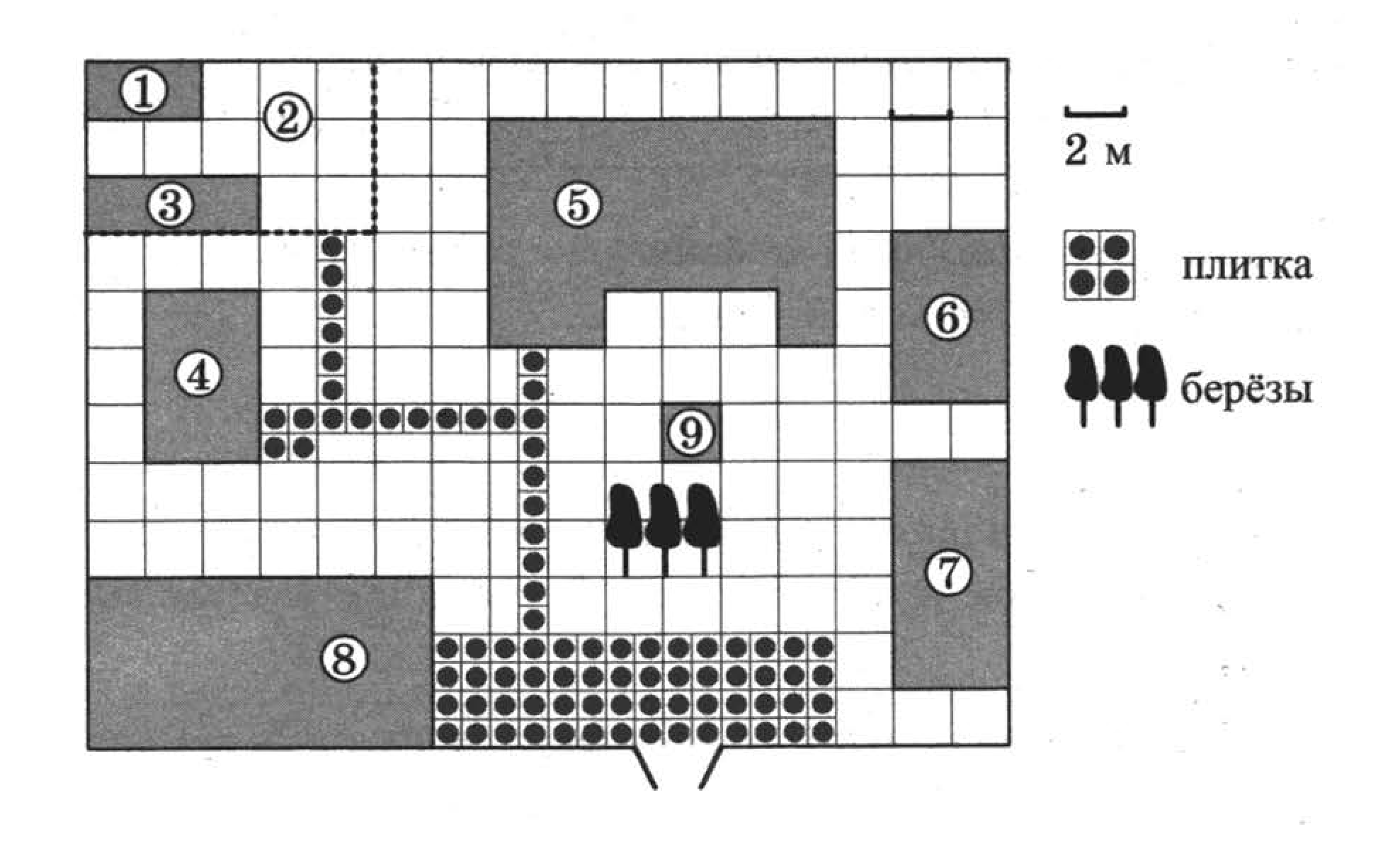 Задача 1.
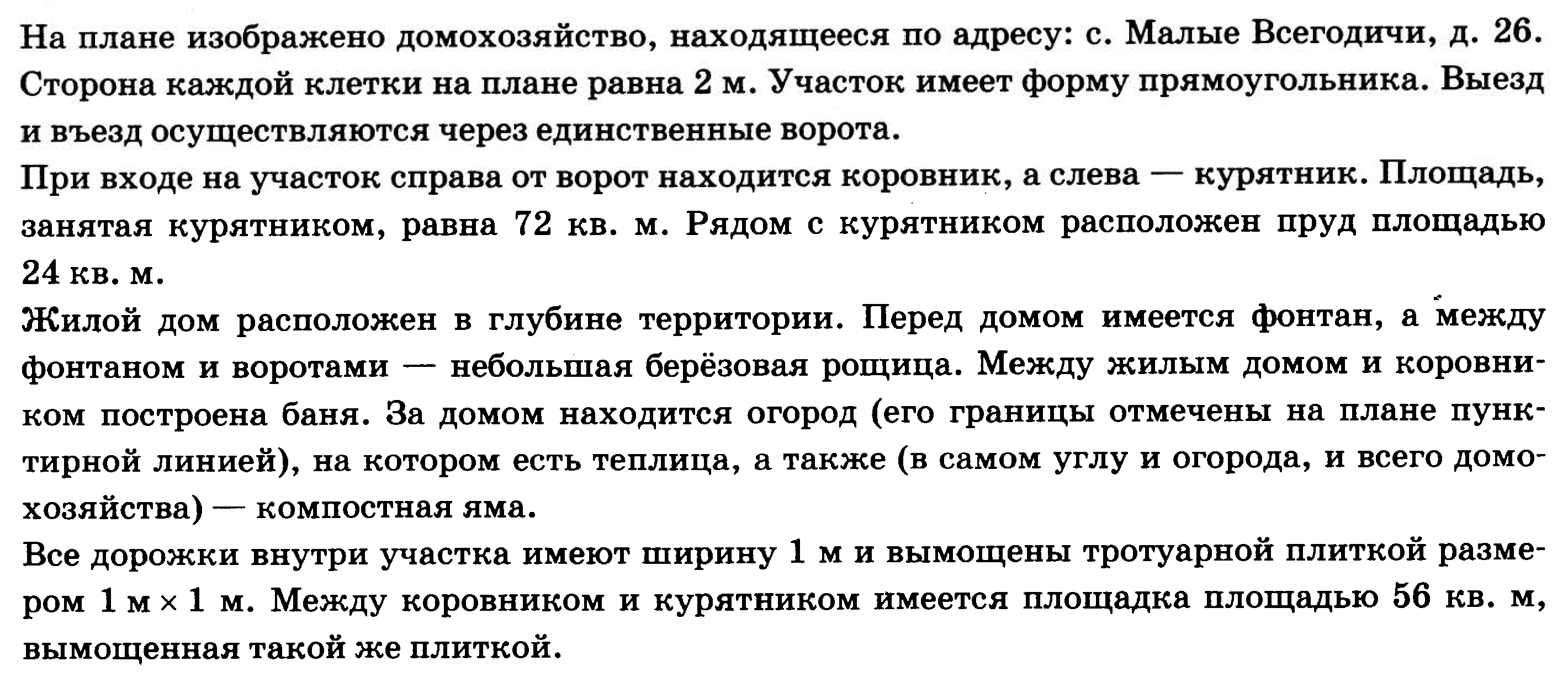 9
6
5
2
4
Ответ:24965
Решение:14*4+27=83(шт.)-плитки83:4=20+3/4(шт.)-упаковокзначит необходимо купить 21 упаковкуОтвет:21
Решение:S=12•8-6•2=84(м2)Ответ:84
Ответ:2
Решение:1)83•270+4000+15000=414102)83•280+3000+5000=312403)83•300+2000+8000=34900Ответ:31240
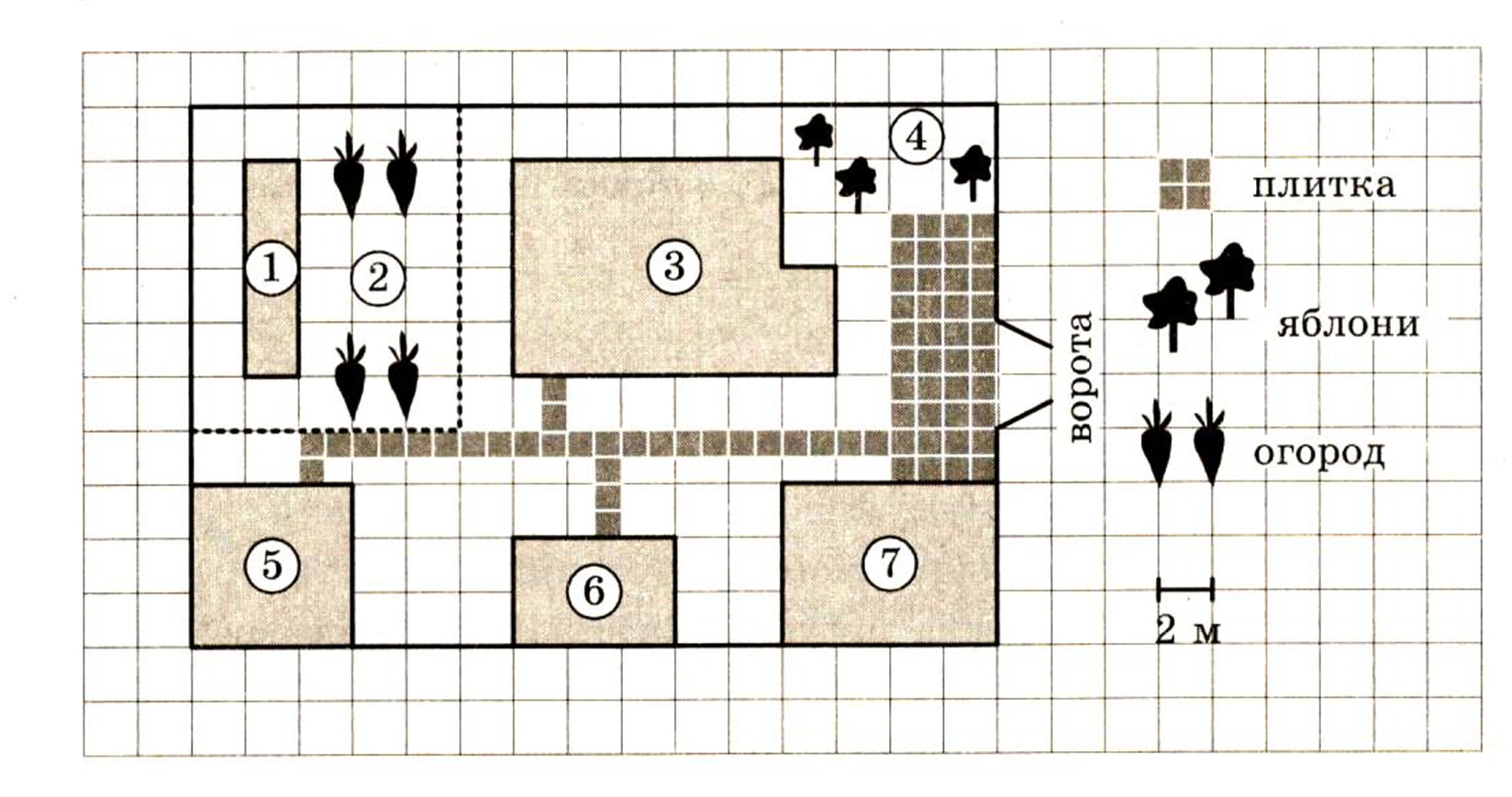 Задача 2.
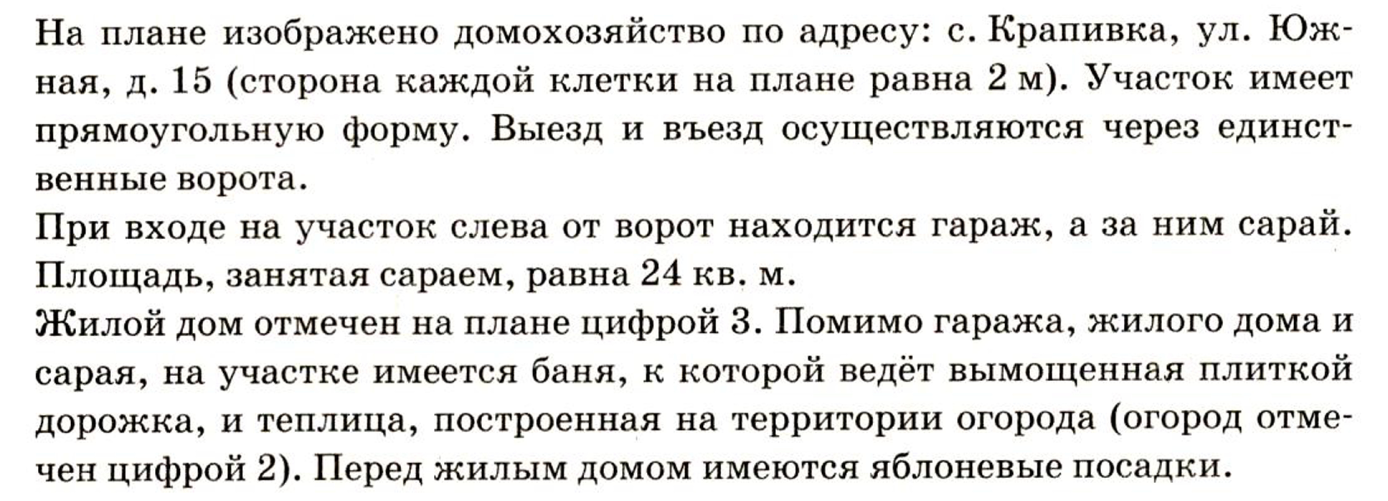 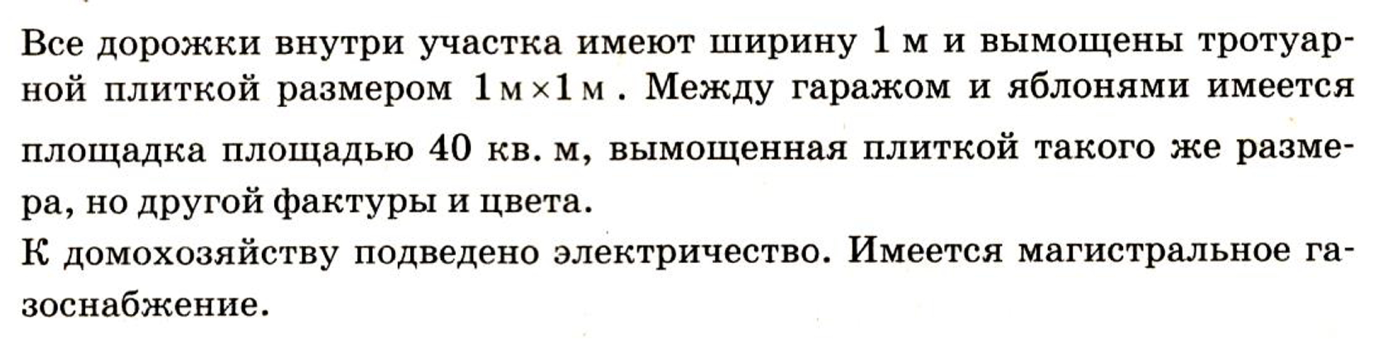 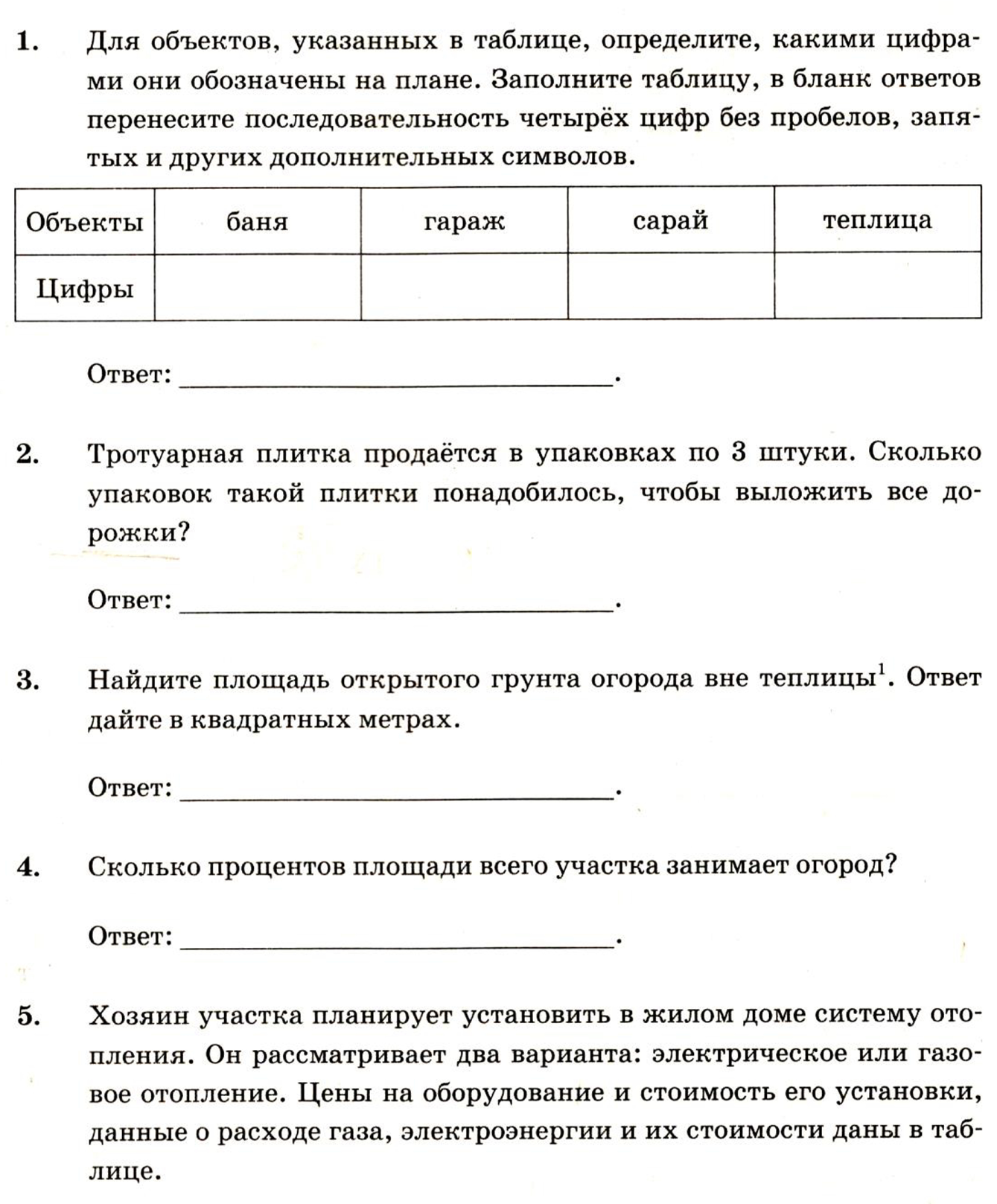 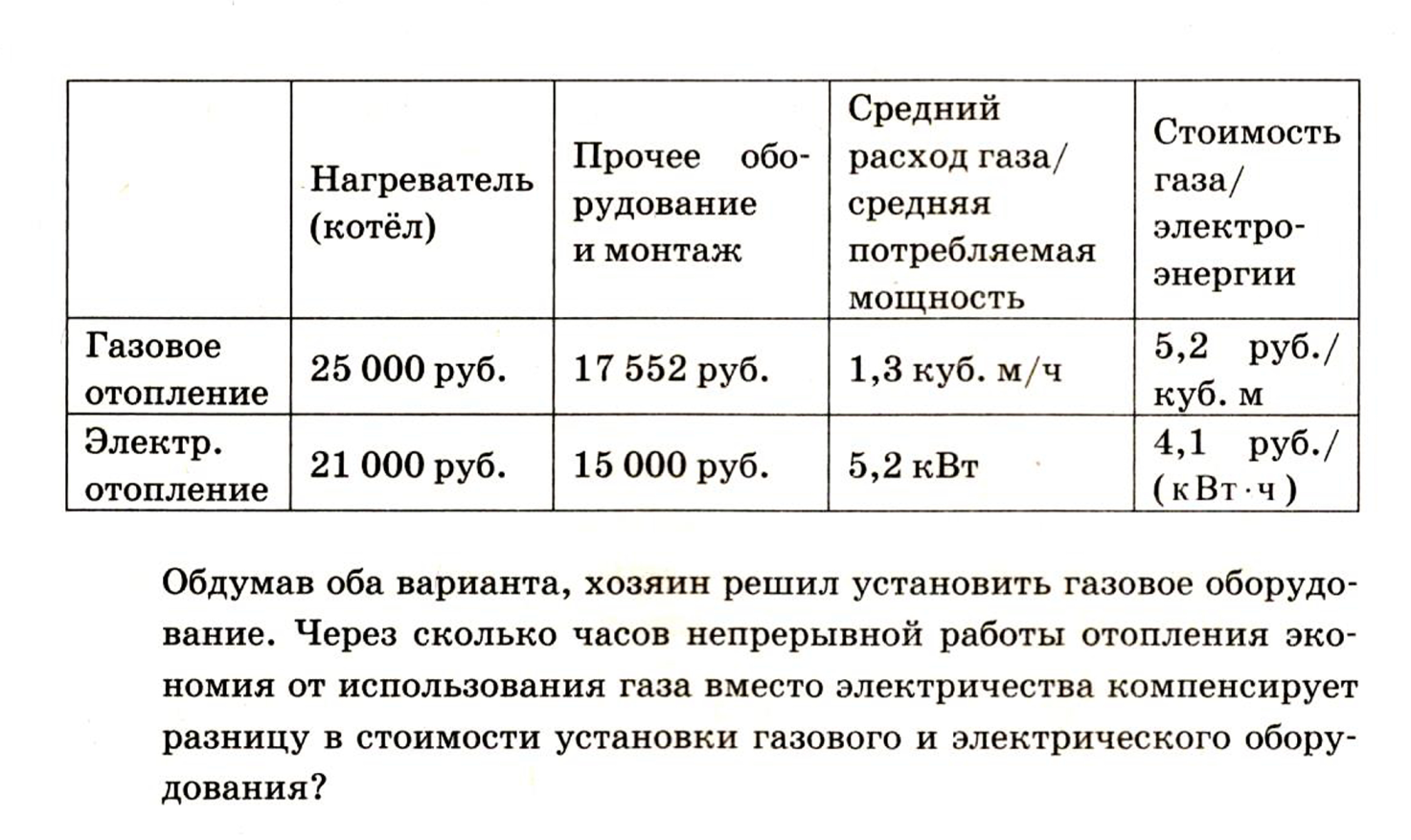 6
7
5
1
Ответ:5761
Решение:40+28=68(шт.)-плитки68:3=22+2/3(шт.)-упаковокзначит необходимо купить 23 упаковкиОтвет:23
Решение:120-16=104Ответ:104
Решение:                         S=30•20=600(м2)-площадь участкаS=10•12=120(м2)-площадь огорода600-100%120-х%120:600•100%=20%Ответ:20%
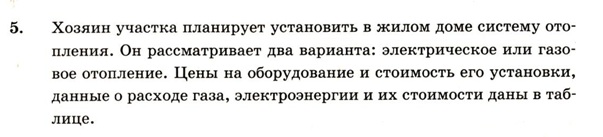 Решение:газ: 25000+17552=425521,3•5,2=6,76электричество:21000+15000=360005,2•4,1=21,3242552-36000=655221,32-6,76=14,566552:14,56=450(ч.)Ответ:450
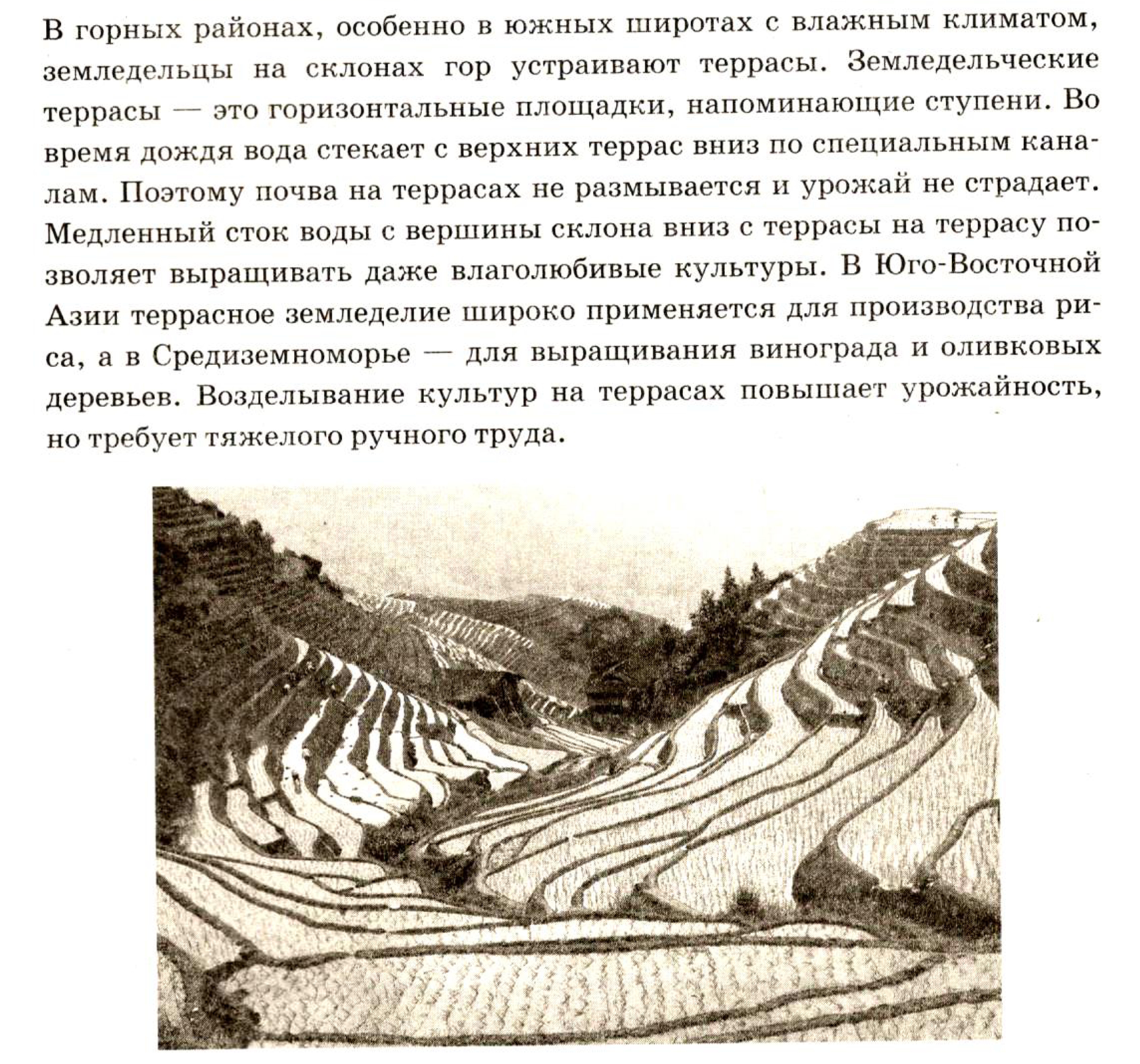 Задача 3.
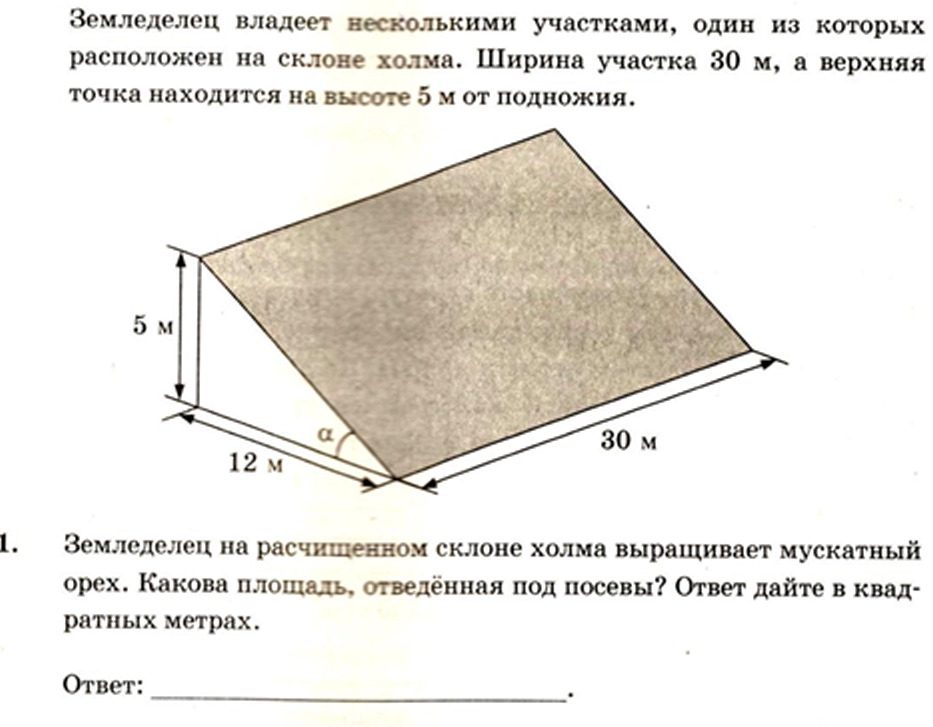 Тогда площадь склона
S=13•30=390 (м2)
Решение.
Одна сторона прямоугольного склона равна 30 м. Найдем другую
Ответ: 390
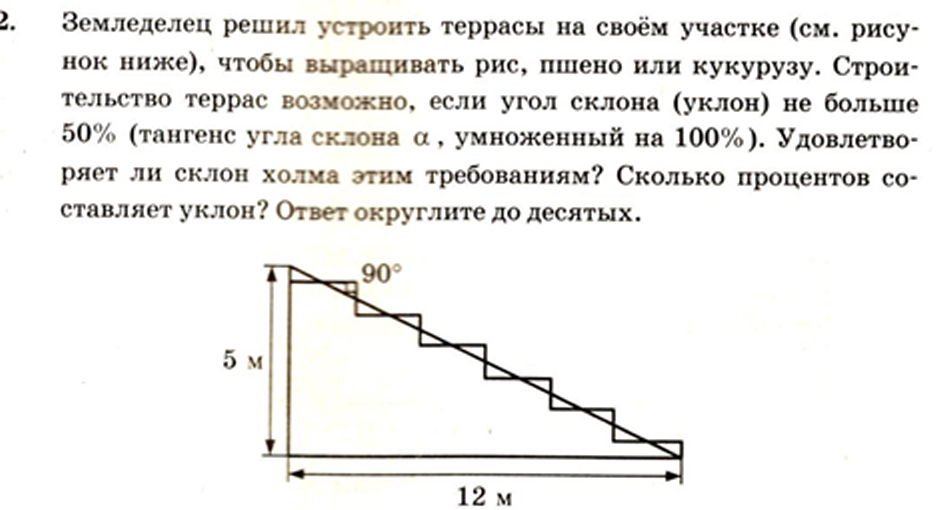 Решение.
Ответ: 41,7
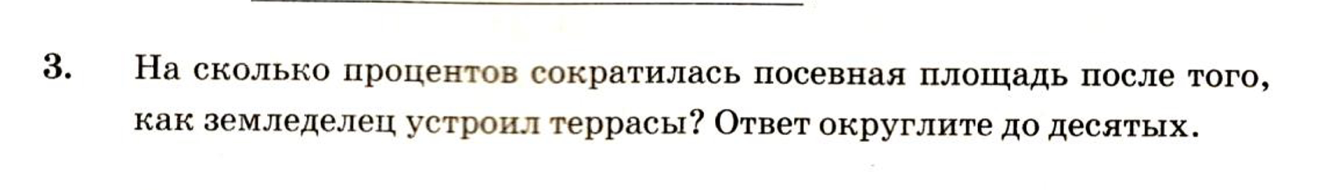 Решение.
Sсклона=390 м2		 Sтеррас=6•(30•2)=360 м2
390 – 360=30 (м2) –сократилась площадь 100%
390 – 100%
-  х %
Откуда х=7,7%
Ответ: 7,7
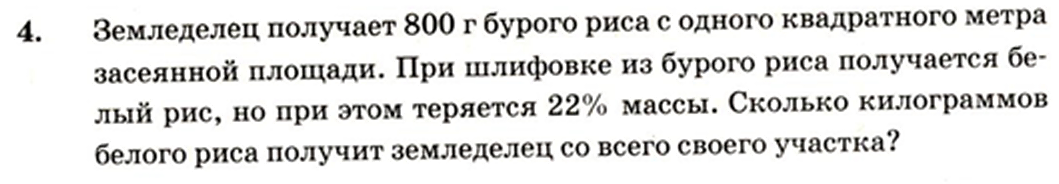 Решение.
С площади 360 кв.м бурого риса собрали  360•800=288 кг
288 кг -100%
Х кг -    78%
х= 224,64 кг
Ответ: 224,64 кг белого риса.
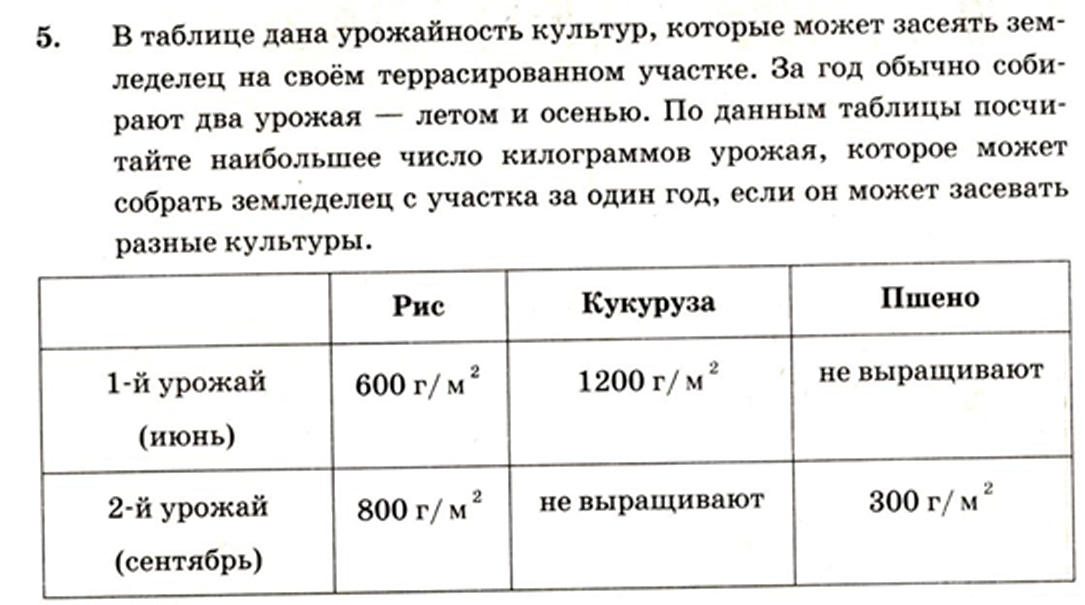 Решение.
(1200+800)•360=720000 г=720 кг
Ответ: 720
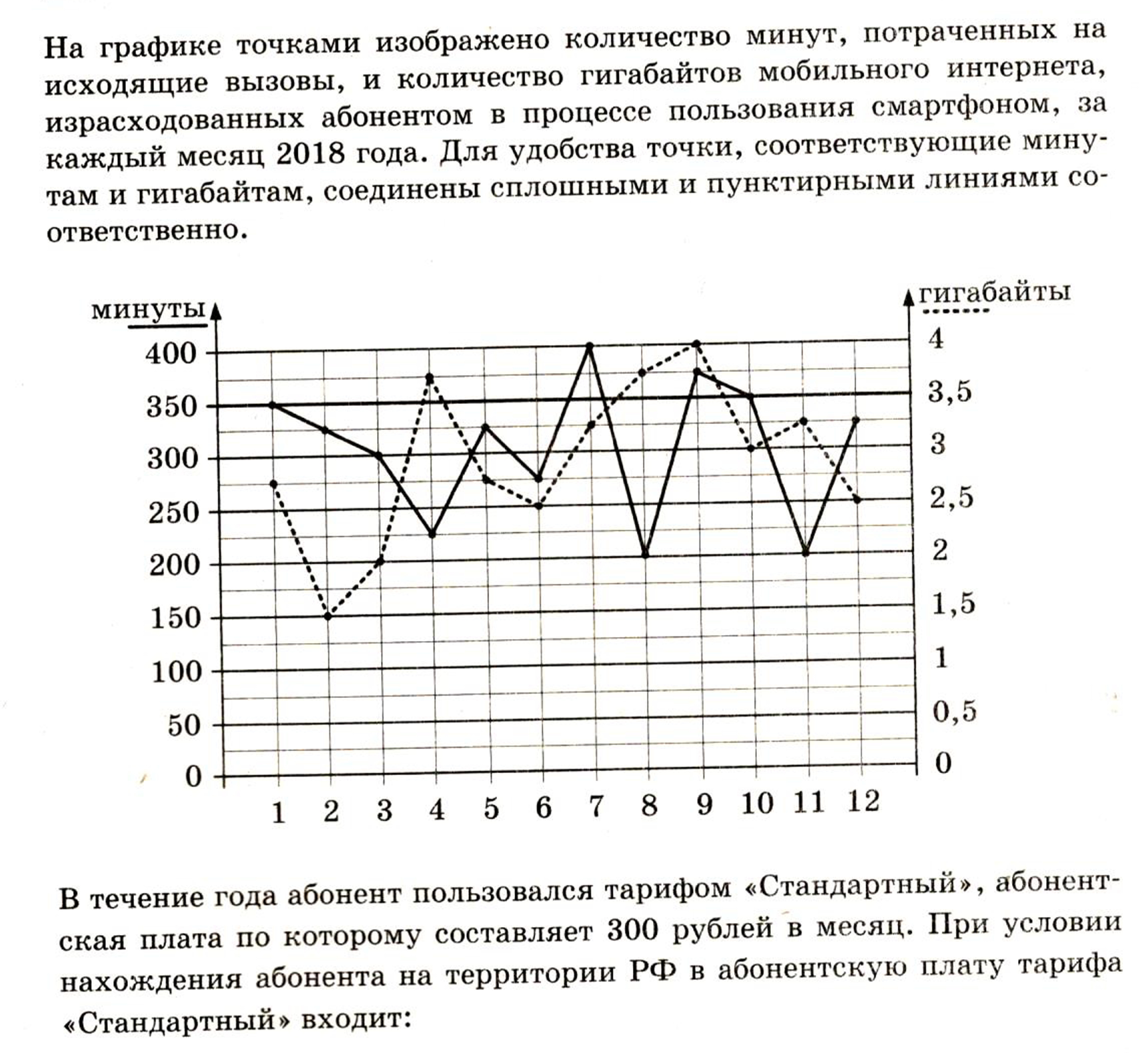 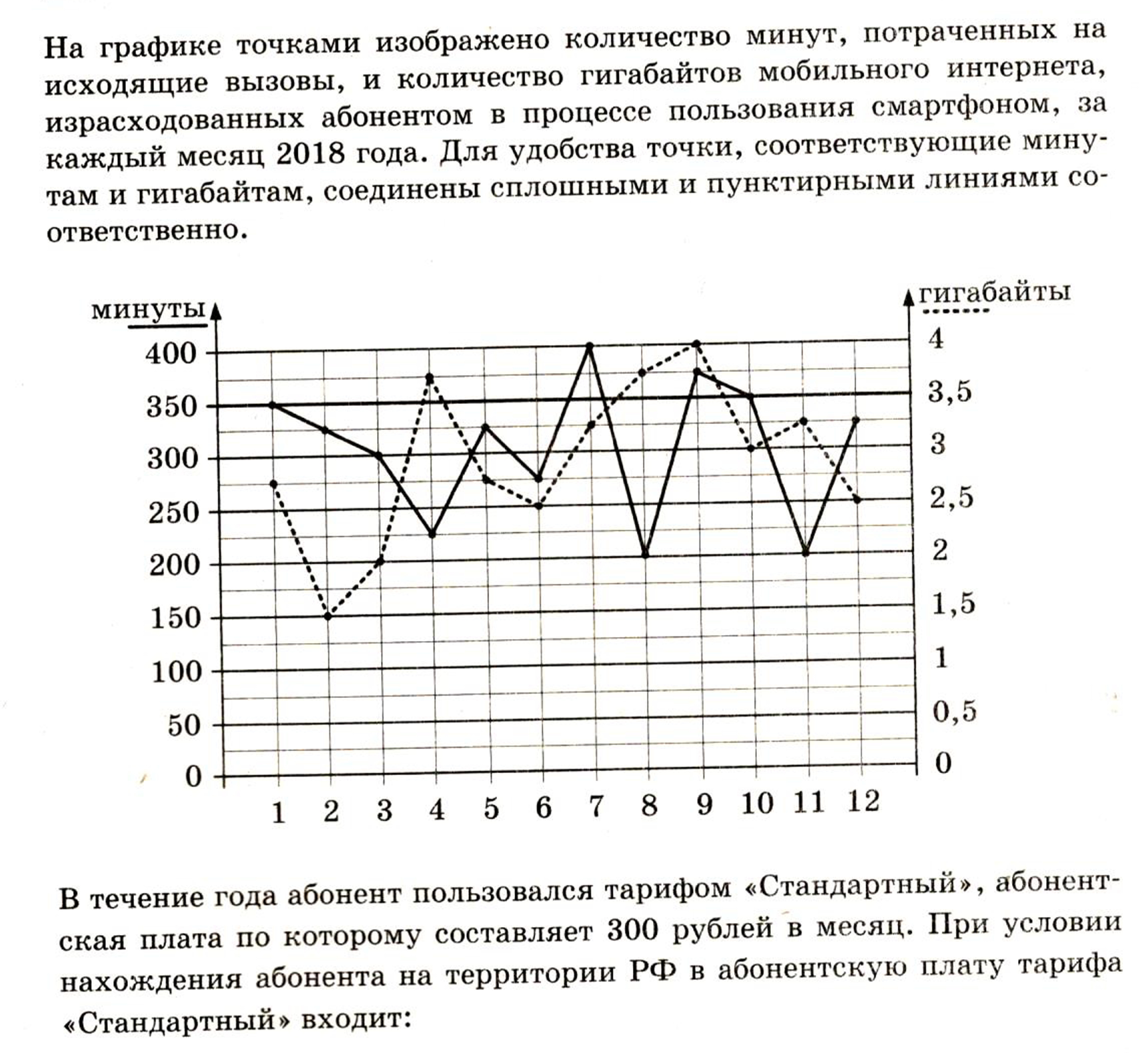 Задача 4.
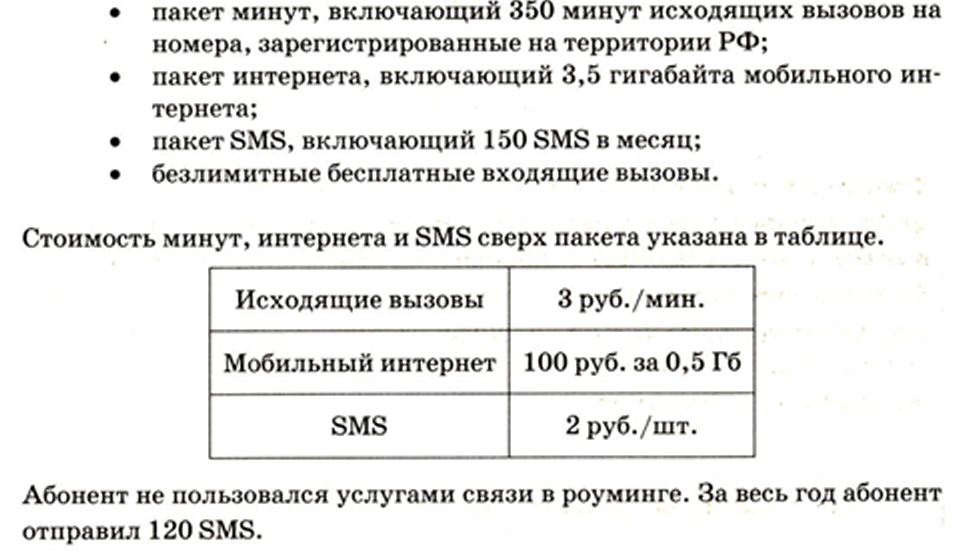 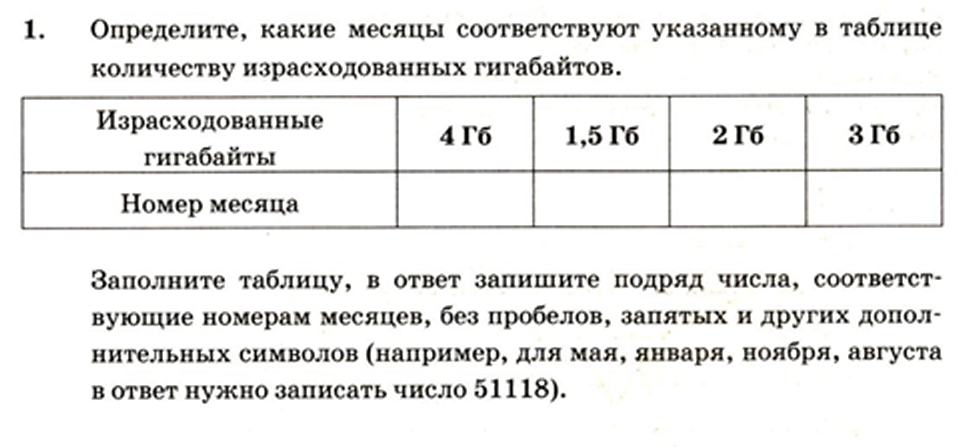 9
2
3
10
Ответ: 92310
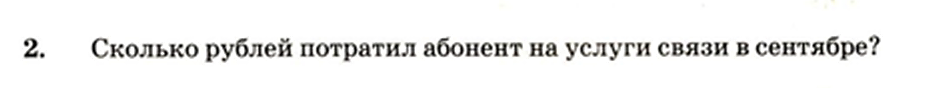 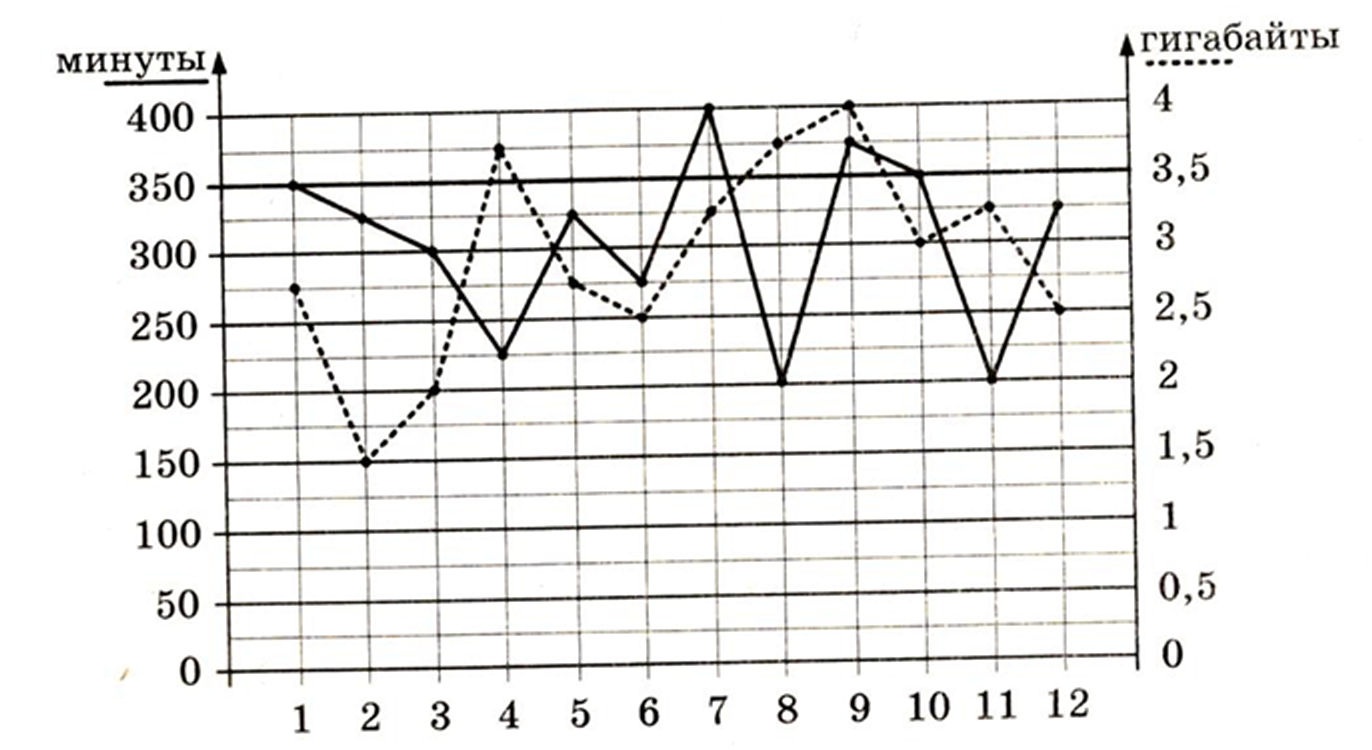 Решение.
300 р.+3•25+100 р.=475 р.
Ответ: 475
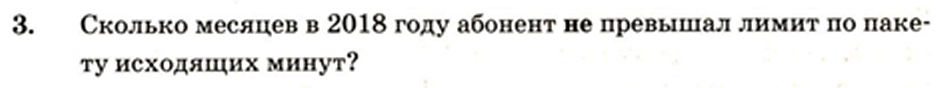 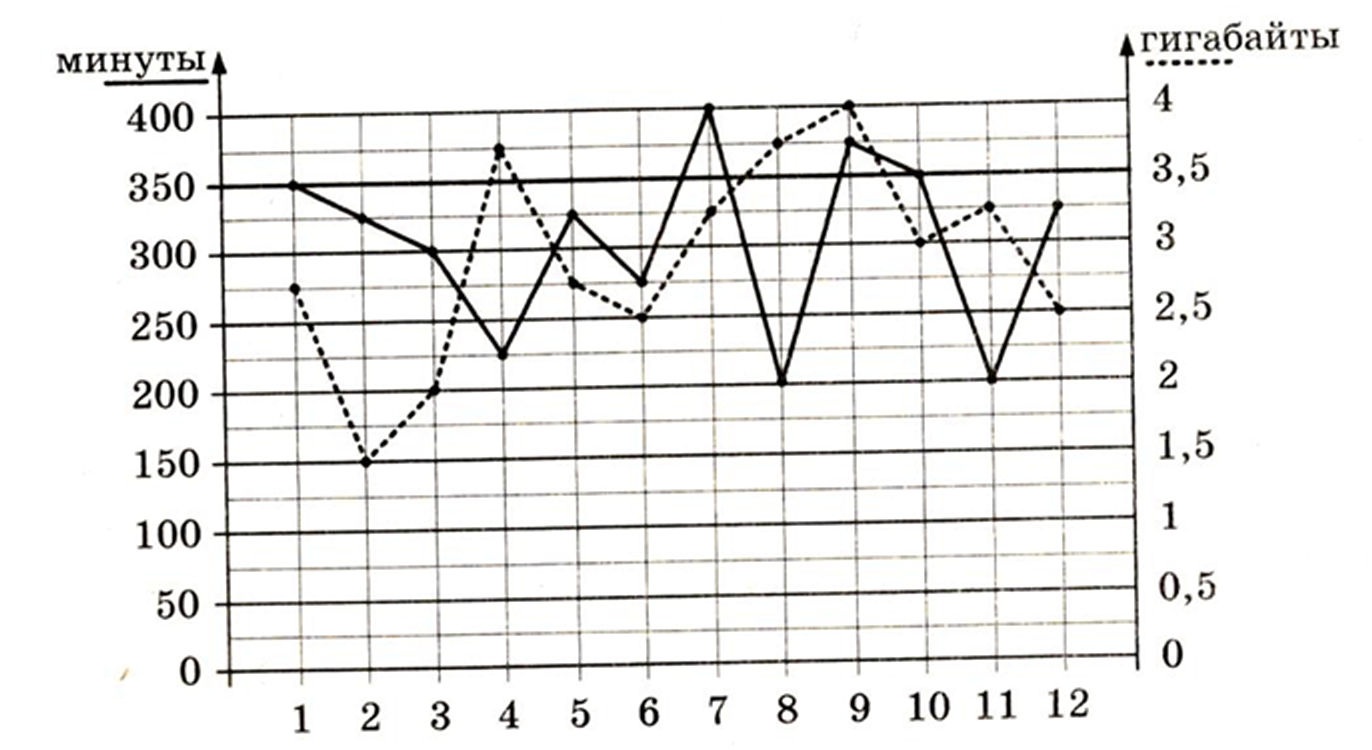 Ответ: 10
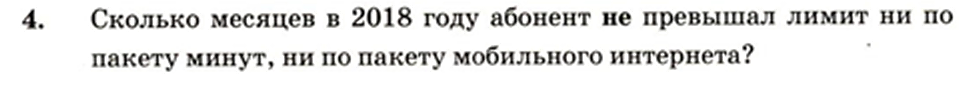 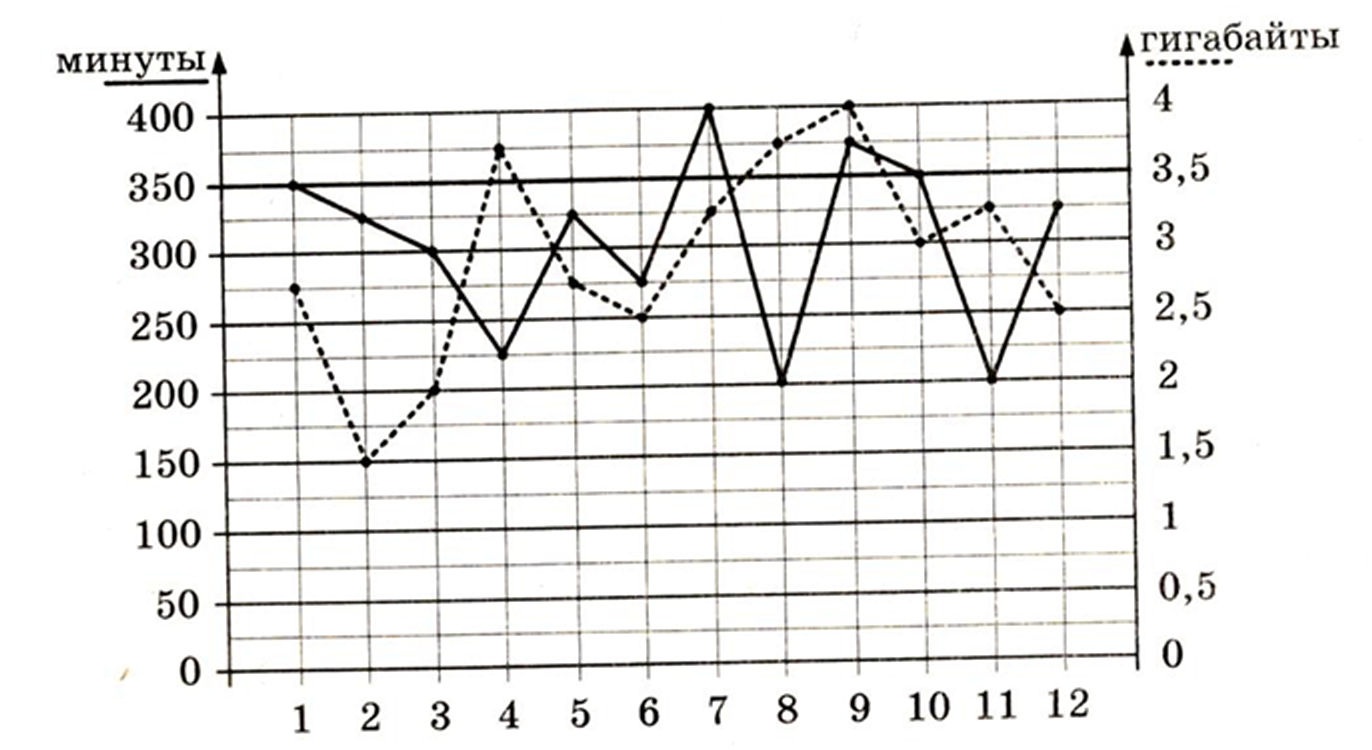 Ответ: 8
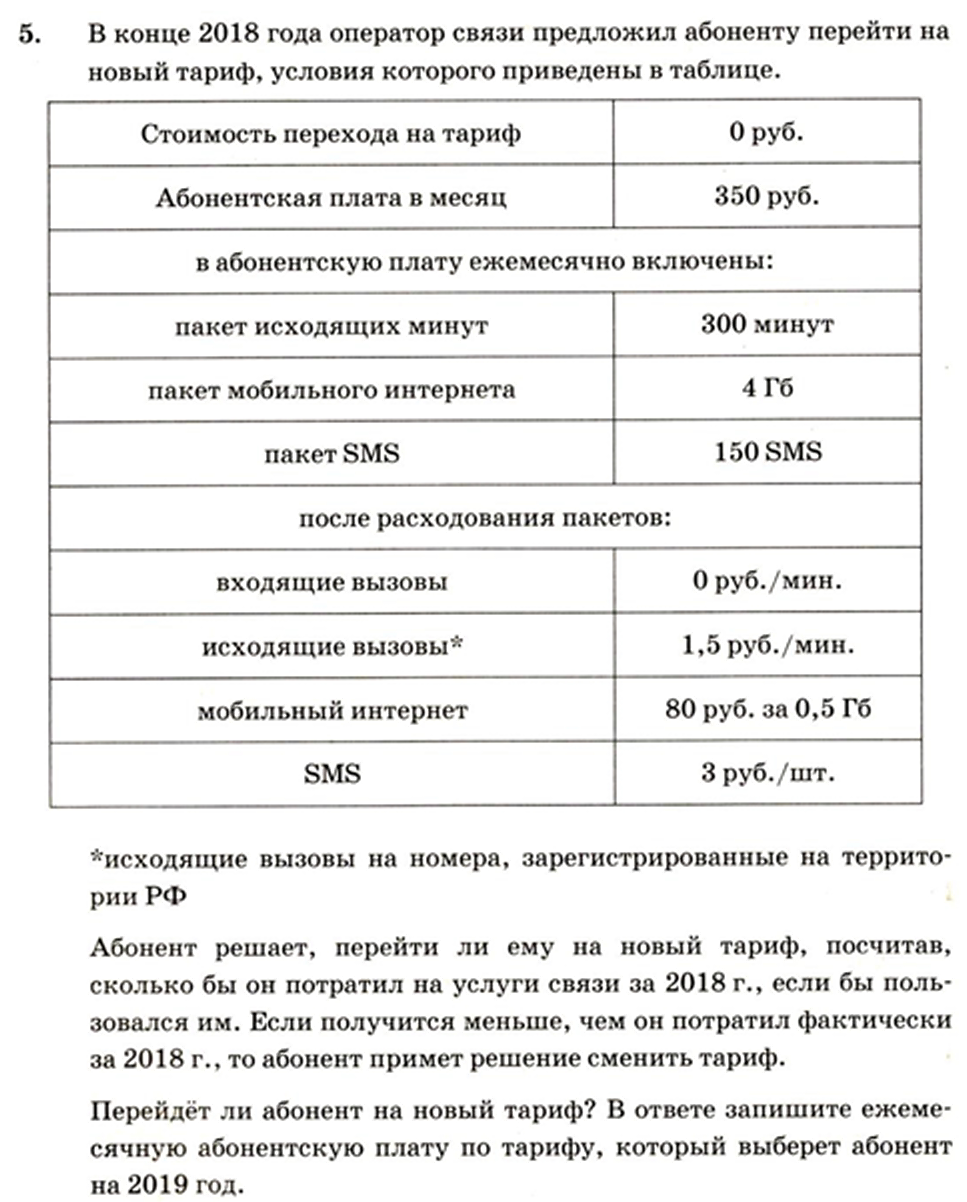 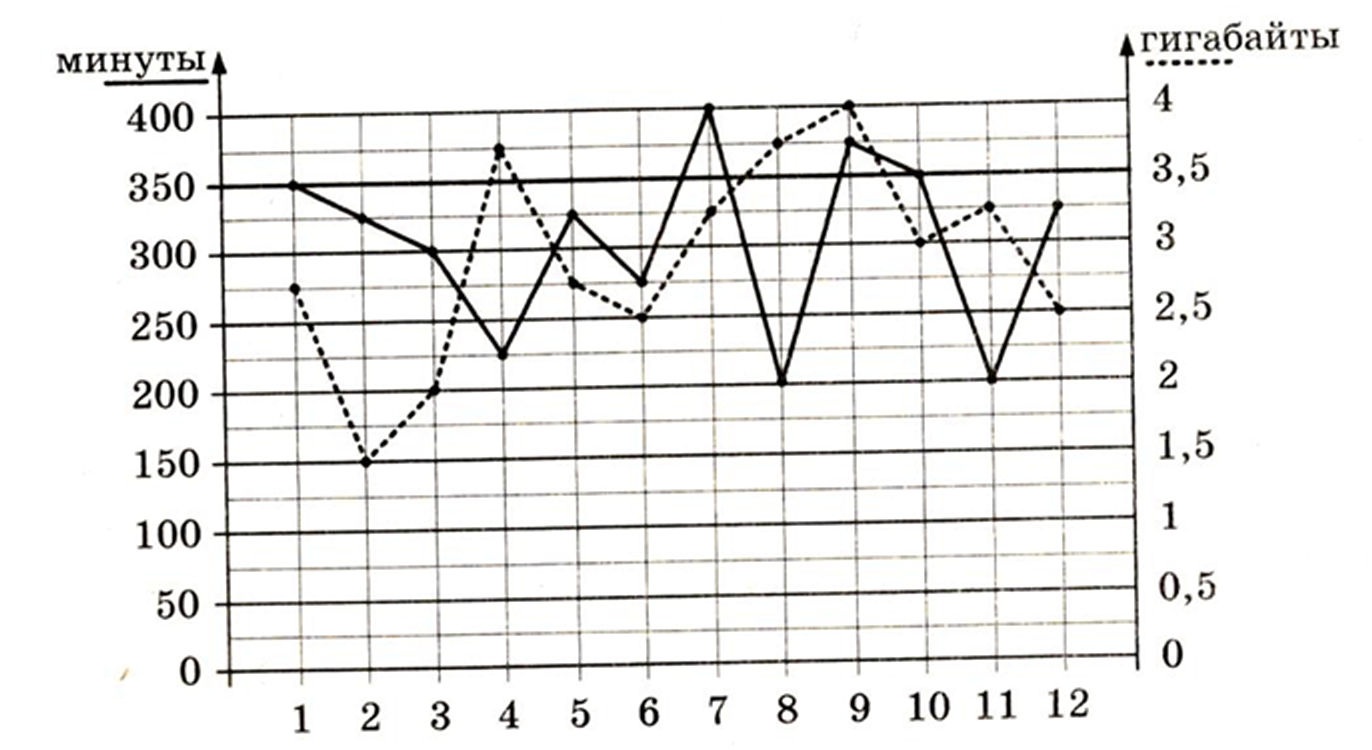 В 2018 году 8 месяцев не превышал тариф.
В апреле –переплата за интернет 100 р. ИТОГО: 400 р.
В июле – 150 р. ИТОГО: 450 р.
В августе – 100 р. ИТОГО: 400 р.
В сентябре – ИТОГО: 475 р.
2400+450+400+400+475=4125 рублей.
Ответ: 4125
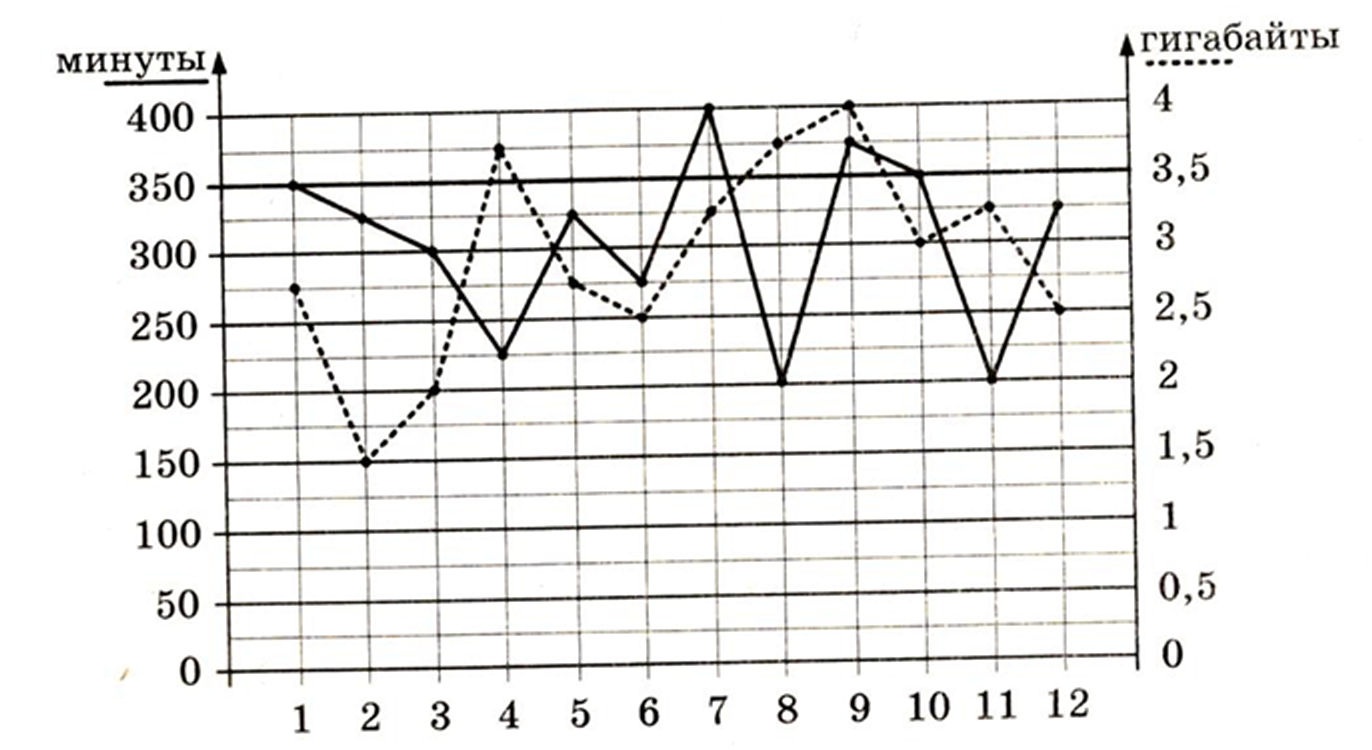 В 2019 году переплата за минуты:
 В январе – 50 мин.
В феврале – 25 мин
В мае – 25 мин
В июле - 100 мин
В сентябре – 75 мин
В октябре – 50 мин
В декабре – 25 мин
ИТОГО 50+25+25+100+75+50+25 =350 мин
 350 мин •1,5 руб = 525 рублей.
За год 12•350+525=4725 рублей
Ответ: 300
Задание 1 Для объектов, указанных в таблице, определите, какими цифрами они обозначены на схеме. Заполните таблицу, в ответ запишите последовательность четырёх цифр. На плане изображена схема квартиры (сторона каждой клетки на схеме равна 1 м). Вход и выход осуществляются через единственную дверь.При входе в квартиру расположен коридор, отмеченный цифрой 2. Слева от него расположен балкон. Перед входом в квартиру располагается совмещённый санузел, а справа от него — детская комната.Гостиная занимает наибольшую площадь в квартире, из гостиной можно попасть в кабинет. В конце коридора находится кухня площадью 20 м2.Пол в гостиной планируется покрыть паркетной доской длиной 1 м и шириной 0,25 м.В квартире проведены газопровод и электричество.
Задача 5.
1
7
5
4
Ответ: 1475.
Задание 2 Паркетная доска продаётся в упаковках по 8 шт. Сколько упаковок с паркетной доской требуется купить, чтобы покрыть пол в гостиной?
Решение.            
 1)              м2.
   
 2)35 · 4 = 140 досок.
   
3)                          (уп.)
                          

4)17+1=18(уп.)

Ответ: 18.
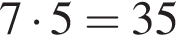 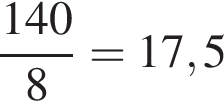 Задание 3Найдите площадь коридора (коридором считается площадь квартиры, незанятая комнатами или балконом). Ответ дайте в квадратных метрах.
Решение:
1)                  м2










Ответ:25
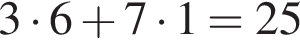 Задание 4 Найдите расстояние между противоположными углами детской комнаты в метрах. Ответ запишите в виде
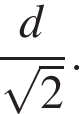 Решение.

     1)

     2)





Ответ:4
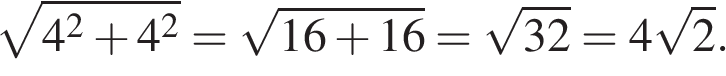 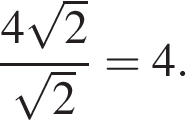 Задание 5Хозяин квартиры планирует установить в квартире плиту для готовки. Он рассматривает два варианта: газовая плита или электроплитка. Цены на плиты, данные о потреблении и тарифах оплаты даны в таблице Обдумав оба варианта, хозяин решил установить газовую плиту. Через сколько часов непрерывного использования экономия от использования газовой плиты вместо электрической компенсирует разность в стоимости установки газовой плиты и электроплитки?
Решение.
44 680 − 21 000 = 23 680 руб. 
1,4 · 6 = 8,4 руб. 
5,8 · 4 = 23,2 руб. 
23,2 − 8,4 = 14,8 руб. 
             часов.
 







Ответ: 1600.
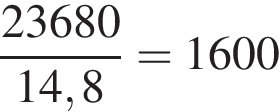 Задание 1Для объектов, указанных в таблице, определите, какими цифрами они обозначены на плане. Заполните таблицу, в ответ запишите последовательность четырёх цифр.Владелец собирается провести ремонт своей квартиры. На плане изображена предполагаемая расстановка мебели в гостиной после ремонта. Сторона каждой клетки равна 0,4 м. Гостиная имеет прямоугольную форму. Единственная дверь гостиной деревянная, в стене напротив двери расположено окно. Справа от двери будет поставлен комод, слева от двери у стены будет собран книжный шкаф. В глубине комнаты у стены планируется поставить диван. Перед книжным шкафом будет поставлено кресло. Справа от дивана будет стоять торшер. Площадь, занятая диваном, по плану будет равна 1,28 м2. У стены справа от двери планируется поставить письменный стол, а перед ним поставить стул. Пол гостиной (в том числе там, где будет стоять мебель) планируется покрыть паркетной доской размером 40 см × 20 см. Кроме того, владелец квартиры планирует смонтировать в гостиной электрический подогрев пола. Чтобы сэкономить, владелец не станет подводить обогрев под книжный шкаф, кресло, диван и комод, а также на участок площадью 0,16 м2 между диваном и торшером.
Задача 6.
7
5
3
1
Ответ: 1375.
Задание 2 Паркетная доска продаётся в упаковках по 15 штук. Сколько упаковок с паркетной доской нужно купить, чтобы покрыть пол гостиной?
Решение:
1)                       м2

 2)
 
3) 

4)12+1=13(уп.)

Ответ:13
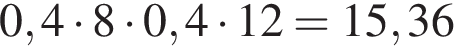 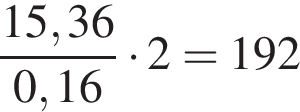 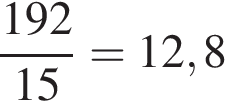 Задание 3 Найдите площадь той части гостиной, на которой будет смонтирован электрический подогрев пола. Ответ дайте в м2.
Решение:
1)                        м2                         
 
2)                      м2 
   
3)                     м2
 
4)                       м2 
 
5)                                                  м2

Ответ:12
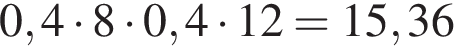 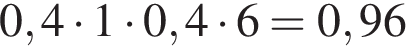 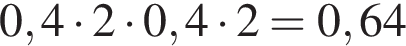 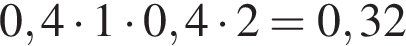 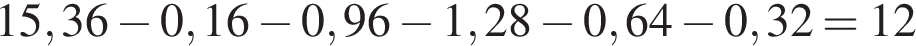 Задание 4 Найдите расстояние d между противоположными углами кресла (диагональ). Ответ дайте в метрах в формате
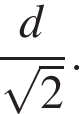 Решение:









Ответ:0,8
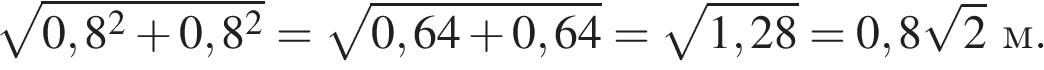 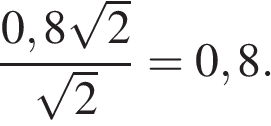 Задание 5Владелец квартиры выбирает торшер из двух моделей А и Б. Цена торшеров и их среднее суточное потребление электроэнергии указаны в таблице. Цена электроэнергии составляет 4 рубля за кВт · ч.Обдумав оба варианта, владелец квартиры выбрал модель А. Через сколько лет непрерывной работы экономия от меньшего расхода электроэнергии окупит разницу в цене этих торшеров? Ответ округлите до целого числа в большую сторону.
Задание 1Для объектов, указанных в таблице, определите, какими цифрами они обозначены на плане. Заполните таблицу, в ответ запишите последовательность четырёх цифр без пробелов и других дополнительных символов.На плане (см. рисунок) изображена местность, прилегающая к озеру Круглому. Для удобства план нанесён на квадратную сетку, сторона каждого квадрата которой равна 500 м. Населённые пункты обозначены на плане жирными точками.Рядом с озером Круглое находится болото, обозначенное на плане штриховкой. На болоте расположен хутор Камышино. От хутора Камышино проложена дорога к деревне Дубки, вокруг которой имеются дубовые рощи. Далее дорога идёт к селу Большое, расположенному по другую сторону озера от хутора Камышино. Село Большое соединено также дорогой с деревней Малая, обозначенной на плане цифрой 7. Деревня Малая, в свою очередь, соединена дорогой с деревней Дальней (отмечена цифрой 4). Преобладающая часть изображённой на плане местности — это поля, используемые для выращивания злаков.
Задача 7.
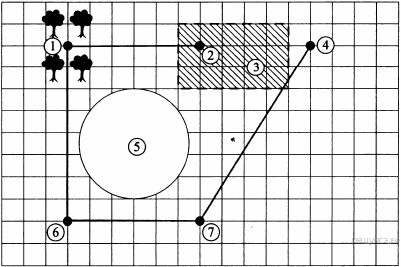 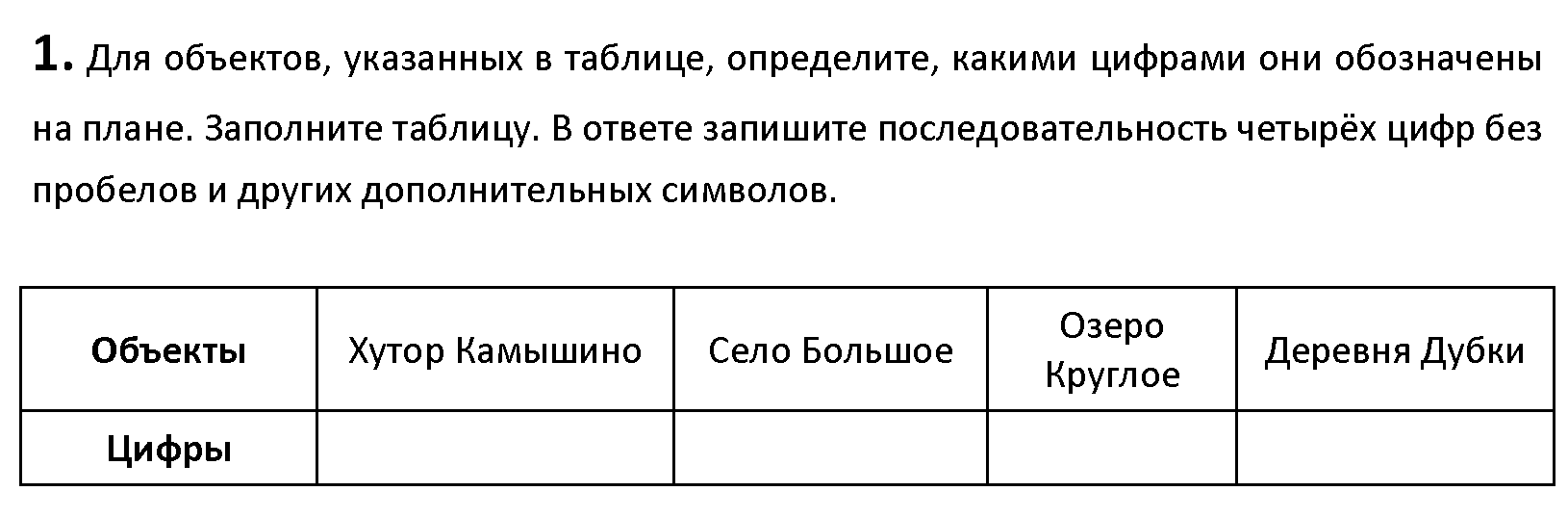 2
1
6
5
Ответ:2651
Задание 2 Автомобиль расХодует в среднем 9 л топлива на 100 км пути. Сколько литров топлива израсходует автомобиль при поЕздке из хутора Камышино в деревню Малая по имеющимся дорогам?
Решение:
1)

2)


3)
 


Ответ:0,9
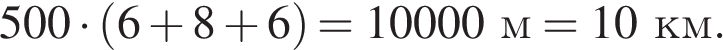 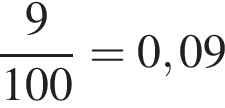 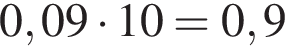 л.
Задание 3Найдите площадь (в км2) болота, отмеченного на плане.
Решение:











 Ответ:3,75
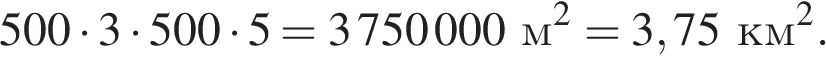 Задание 4. Найдите расстояние (в метрах) по прямой от хутора Камышино до села Большое.
Решение:

 






  
  Ответ:5000
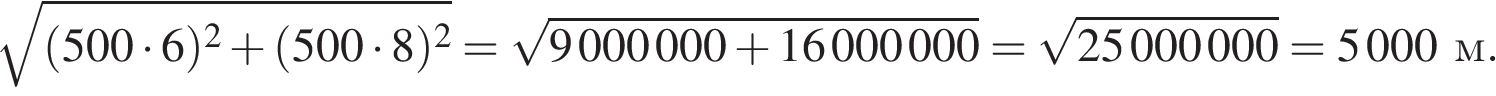 Задание 5 Для улучшения сообщения между населёнными пунктами планируется построить ещё одну дорогу: из хутора Камышино в деревню Малая либо из хутора Камышино в деревню Дальняя. Дорога должна соединить населённые пункты по прямой. Цена прокладки дороги по полю равна 10 млн рублей за 1 км, по болоту – 20 млн рублей за 1 км. Из указанных двух вариантов дороги выберете тот, стоимость которого будет ниже. В ответе укажите стоимость (в млн рублей) выбранного варианта дороги
Решение:
 1)                                                      млн.рублей
 
  2)                                                         млн.рублей





 Ответ:45
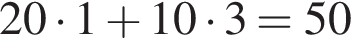 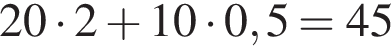